COE 202: Digital Logic DesignSigned Numbers
Courtesy of Dr. Ahmad Almulhem
KFUPM
Objectives
Number representation in computers
Unsigned numbers
Signed numbers
Signed number representation
Signed-magnitude representation
Complement representation
Signed numbers arithmetic
Overflow
Shift operations
Complements for other bases
KFUPM
Machine representation of numbers
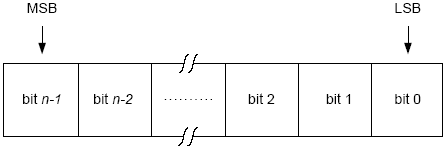 Digital computers store numbers in a special electronic device (memory) called registers
Registers have fixed size = n storage elements; each element holds 0 or 1
The register size is typically a power of 2. e.g. 2, 4, 8, 16,…
An n-bit register can represent one of 2n distinct values e.g. for n=4, distinct values = 16 {0000, 0001, ….., 1111}
Numbers stored in a register can be signed or unsigned e.g. -9 or +9 are signed numbers. 9 is an unsigned number
KFUPM
Example
Q. How the value (13)10 (or D in Hexadecimal) is stored in a 4-bit register and in an 8-bit register
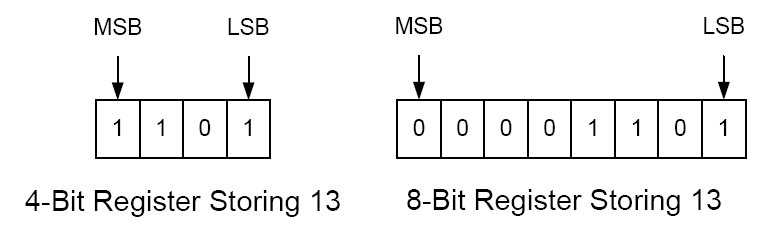 ZEROS are used to pad
Q: Is this a signed or unsigned number?
KFUPM
Signed Number Representation
A signed number has:
Magnitude (or absolute value)
Sign (positive or negative)
Everything has to be in binary (0s and 1s)
Two common techniques for representing signed numbers are:
Signed-magnitude representation
Complement representation
KFUPM
Signed magnitude representation
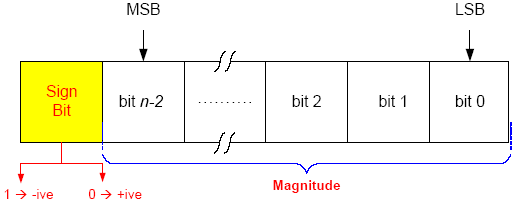 The most significant bit is the sign bit. 
‘0’ --> positive number
‘1’ --> negative number
The remaining (n-1) bits represent the magnitude 
Total possible numbers representable by an n-bit register using signed magnitude is equal to: 2n-1, as the MSB is always reserved for the sign
Largest representable magnitude, in this method, is (2n-1-1)
Range of numbers: -(2n-1-1), … , -1, -0, +0, +1, …, +(2n-1-1)
KFUPM
Examples
Q: Show the signed magnitude representations of +6, -6, +13 and -13 using a 4-bit register and an 8-bit register
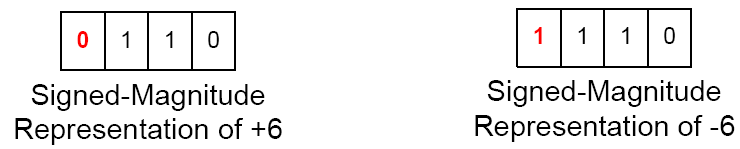 Note that: (6)10 = (110)2 , (13)10 = (1101)2
For a 4-bit register, the leftmost bit is reserved for the sign, which leaves 3 bits only to represent the magnitude
The largest magnitude that can be represented = 2(4-1) –1 = 7
Because 13 > 7, the numbers +13 and –13 can NOT be represented using the 4-bit register
KFUPM
Examples (cont.)
Q: Show the signed magnitude representations of +6, -6, +13 and -13 using a 4-bit register and an 8-bit register
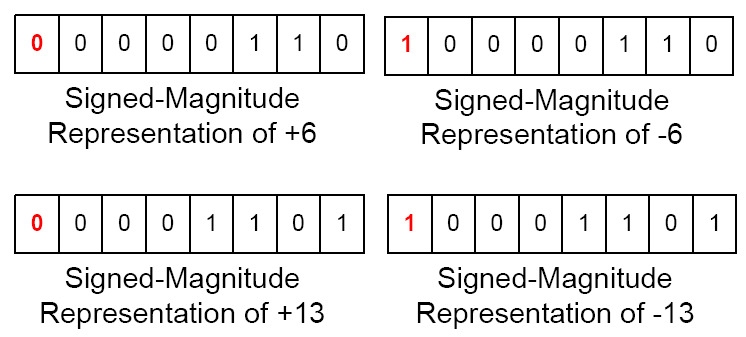 For an 8-bit register, the leftmost bit is a sign bit, which leaves 7 bits to represent the magnitude.
The largest magnitude representable in 7-bits =127 =2(8-1)-1
KFUPM
Signed-Magnitude Arithmetic
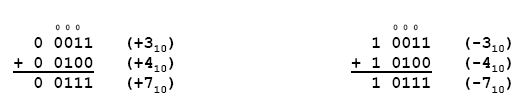 If sign is the same, just add the magnitude
KFUPM
Signed-Magnitude Arithmetic
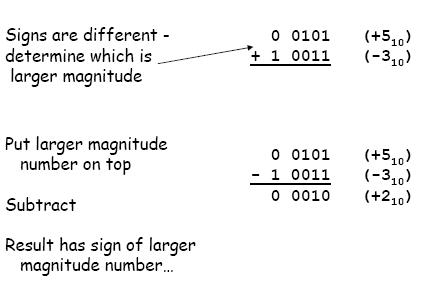 KFUPM
Signed-Magnitude Arithmetic
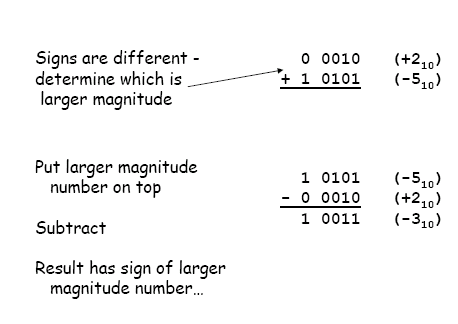 KFUPM
Signed-Magnitude Representation
Need two separate operations
Addition
Subtraction
Several decisions:
Signs same or different?
Which operand is larger?
What is the sign of final result?
Two zeroes (+0, -0)
Advantages
Easy to understand

Disadvantages
–Two different 0s
– Hard to implement in logic
KFUPM
Complement representation
Subtraction: A – B = A + (-B) = A + B’
A negative number is represented with its complement
Note that B = (B’)’
Two types of complements for each base-r
(r-1)’s complement 
1’s complement
r’s complement
2’s complement
KFUPM
1’s Complement
A positive number is as in signed-magnitude
For a negative number, flip all bits !
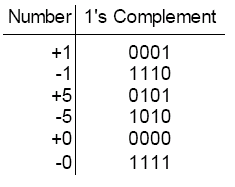 Q: What do you observe about this representation?
KFUPM
1’s Complement
A positive number is as in signed-magnitude
For a negative number, flip all bits !
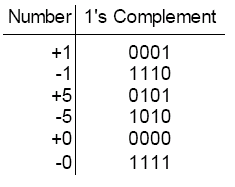 Negative numbers always have a 1 in the MSB
Two 0s !
4 bits represent the range: -7 to +7
KFUPM
1’s Complement Arithmetic
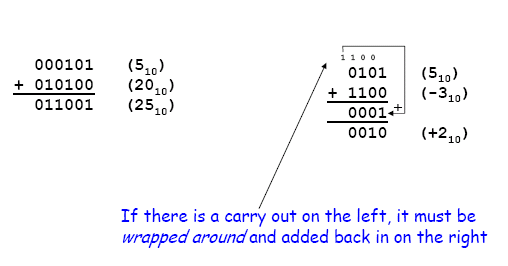 Q: What if there is no last carry?
A: If there is no carry, the result is negative
    in 1’s complement
KFUPM
Example: Binary subtraction using 1’s complement
Regular Approach:
	M - N
M =  0 1 0 1 0 1 0 0
N =   0 1 0 0 0 1 0 0  - 
      -------------------
         0 0 0 1 0 0 0 0
1’s complement: 
	M – N = M + N’
M =  0 1 0 1 0 1 0 0
N =   1 0 1 1 1 0 1 1  + 
      -------------------
      1 0 0 0 0 1 1 1 1
	                      1  +
        0 0 0 1 0 0 0 0
End Around Carry
Regular Approach:
	N - M
N =  0 1 0 0 0 1 0 0 
M = 0 1 0 1 0 1 0 0 - 
      -------------------
   -    0 0 0 1 0 0 0 0
1’s complement: 
N + M’
N =  0 1 0 0 0 1 0 0 
M = 1 0 1 0 1 0 1 1 + 
      -------------------
        1 1 1 0 1 1 1 1
Correction Step Required: 
-(1’s complement of 11101111) = 
-(00010000)
No End Carry
KFUPM
2’s Complement
A positive number is as in signed-magnitude
For a negative number, two way to get the 2’s complement:
add 1 to 1’s complement, or
Starting from right find first ‘1’, invert all bit to the left of that one
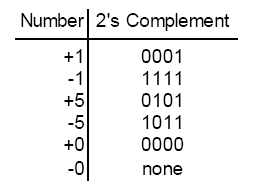 Q: What do you observe about this representation?
KFUPM
2’s Complement
A positive number is as in signed-magnitude
For a negative number, two way to get the 2’s complement:
add 1 to 1’s complement, or
Starting from right find first ‘1’, invert all bit to the left of that one
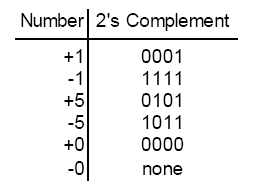 Negative numbers always have a 1 in the MSB
One 0s !
4 bits represent the range: -8 to +7
KFUPM
2’s Complement Arithmetic
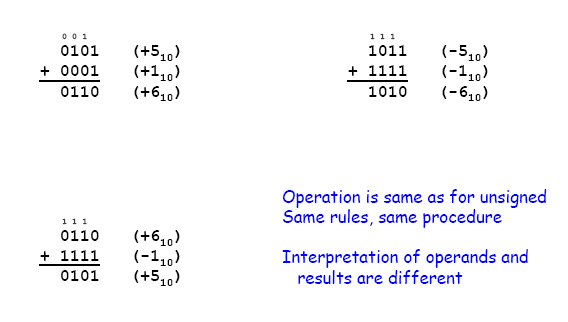 - If there is an end carry, then discard

- If there is no end carry, the result is negative in 2’s complement
KFUPM
Example: Binary subtraction using 2’s complement
Regular Approach:
	M - N
M =  0 1 0 1 0 1 0 0
N =   0 1 0 0 0 1 0 0  - 
      -------------------
         0 0 0 1 0 0 0 0
2’s complement: 
	M – N = M + N’
M =  0 1 0 1 0 1 0 0
N =   1 0 1 1 1 1 0 0  + 
      -------------------
      1 0 0 0 1 0 0 0 0
Discard End Carry
Regular Approach:
	N - M
N = 0 1 0 0 0 1 0 0 
M = 0 1 0 1 0 1 0 0 - 
      -------------------
   -    0 0 0 1 0 0 0 0
2’s complement: 
N + M’
N =  0 1 0 0 0 1 0 0 
M = 1 0 1 0 1 1 0 0 + 
      -------------------
        1 1 1 1 0 0 0 0
Correction Step Required: 
-(2’s complement of 11110000) = 
-(00010000)
No End Carry
KFUPM
Summary (1’s Complement vs 2’s Complement)
2’s Complement
1’s Complement
Advantages
Easy to generate the complement
Only one addition process
Disadvantages
Handling last carry out
Two different 0s!
Disadvantages
Harder to generate the complement
Advantages
Only One zero !
Only one addition process
No end around carry
Usually, the 2’s complement is the preferred way
KFUPM
Summary (Signed-Magnitude vs Complements)
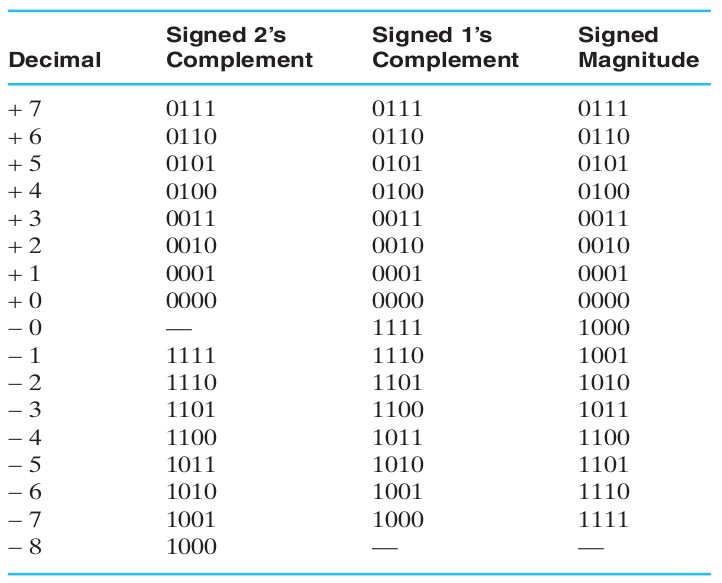 Positive numbers are identical in all representations and have 0 in the MSB
2’s complement has only one 0; the others have 2 0s
All negative numbers have 1 in the MSB
2’s complement has one more negative number!
KFUPM
Range of values of unsigned and signed integers represented using n bits
Unsigned integer values range: 0 to 2n-1
For n = 8 bits  Range: 0 to 28-1 = 0 to 255

Signed-magnitude integer values range: -(2n-1-1) to +(2n-1-1)
For n = 8 bits  Range: -27-1 to 27-1 = -127 to +127

Signed 1’s complement integer values range: -(2n-1-1) to +(2n-1-1)
For n = 8 bits  Range: -27-1 to 27-1 = -127 to +127

Signed 2’s complement integer values range: -(2n-1) to +(2n-1-1)
For n = 8 bits  Range: -27 to 27-1 = -128 to +127
KFUPM
Overflow
Number’s sizes in computers are fixed
Overflows can occur when the result of an operation does not fit.

Q: When can an overflow occur?
KFUPM
Overflow (2’s Complement)
Q: Add +5 and +4 in 2’s complement.

A: An overflow happened. The correct answer +9 (1001) cannot be represented by 4 bits.

Detection: 
Adding two positive numbers result in a negative number!
Carry in sign bit is different from carry out of sign bit

Solution: 
   Use one more bit, extend the sign bit
0 1 0 0
0101         + 510
+ 0100         + 410
 
0 1001          - 710   ??
0 0 1 0
00101         + 510
+ 00100         + 410
 
   01001         + 910
KFUPM
Overflow (2’s Complement)
Q: Add -5 and -4 in 2’s complement.

A: An overflow happened. The correct answer -9 (10111) cannot be represented by 4 bits.

Detection: 
Adding two negative numbers result in a positive number!
Carry in sign bit is different from carry out of sign bit

Solution: 
   Use one more bit, extend the sign bit
1 0 0 0
1011          - 510
+ 1100          - 410
 
1 0111          + 710   ??
1 1 0 0
11011          - 510
+ 11100          - 410
 
   10111          - 910
KFUPM
Range Extensions
To extend the representation of a 2’s complement number possibly for storage and use in a larger-sized register
If the number is positive, pad 0’s to the left of the integral number (sign bit extension), and 0’s to the right of the fractional number
If the number is negative, pad 1’s to the left of the integral number (sign bit extension), and 0’s to the right of the fractional number
0   1   0   0   1
0   0    0   0   0    1   0   0   1
9-bit register    
(+9) – sign bit extended
5-bit register    (+9)
1   0   1   1   1
1   1    1   1   1    0   1   1   1
9-bit register
(-9) – sign bit extended
5-bit register    (-9)
KFUPM
Arithmetic Shift
A binary number can be shifted right or left
To shift an unsigned numbers (right or left), pad with 0s.

Example:
Left Shift

 0001        110
 0010        210
 0100        410
 1000        810
Q1: What is the effect of left-shifting?
Q2: What is the effect of right-shifting?
KFUPM
Arithmetic Shift
To shift a signed number 
Left-Shift: pad with 0s
Right-Shift: Extend sign bit

Example (2’s complement):
Right Shift

 1000       - 810
 1100       - 410
 1110       - 210
 1111       - 110
In General
 left-shifting = multiply by r
 right-shifting = divide by r
KFUPM
Arithmetic Shifts
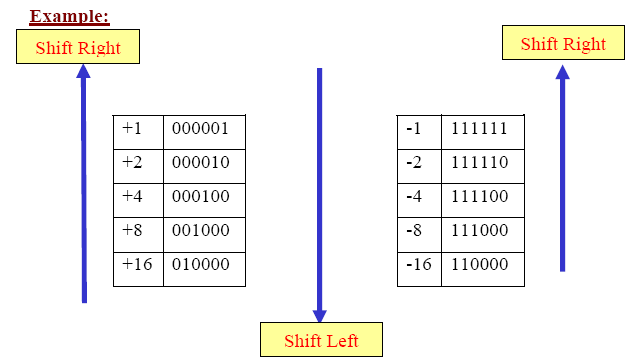 KFUPM
Complements for other bases
Complements apply to other bases!
Two types of complements for each radix (base)
Diminished radix (r-1)’s complement 
1’s complement
Radix r’s complement
2’s complement
KFUPM
Diminished Radix (r -1)’s complement
In general the (r-1)’s complement of a number Q in base-r is given by	

			           	Qr-1’ = (r n – r –m) – Q 
 
where n is the number of integral digits in Q and m is the number of fractional digits in Q.

Examples:
	- For Q = 12.310,  Q’9 = 99.9 – 12.3 = 87.610
    - For Q = 228,      Q’7 = 77 – 22 = 558
KFUPM
Examples
Find the 9’s complement of the following decimal numbers:
a. Q = 2357
	Here, n = 4, m = 0 [no fractional digits]
	M9 = 104 - 1
	Q9’ = M9 – 2357 = 9999 – 2357 = 7642 [9’s complement of Q]
b. Q = 2895.786
	Here, n = 4, m = 3
	M9 = 104 – 10-3
	Q9’ = M9 – 2895.786 = 9999.999 – 2895.786 = 7104.213
KFUPM
Examples
Find the 1’s complement of the following binary numbers:
a. Q = 110101010
	Here, n = 9, m = 0 [no fractional digits]
	M1 = 29 - 1
	Q1’ = M1 – 110101010 = 111111111 - 110101010 
			= 001010101 [1’s complement of Q]
a. Q = 1010.001
	Here, n = 4, m = 3
	M1 = 24 – 2-3 
	Q1’ = M1 – 110101010 = 1111.111 – 1010.001 
			= 0101.110  [1’s complement of Q]
Hint: Flip all the bits of a binary number to compute its 1’s complement!
KFUPM
Radix (r’s) Complement
In general the r’s complement of a number Q in base-r is given by	

			           	Qr’ = r n – Q 
     
     where n is the number of integral digits in Q.

Examples:
	- For Q = 12.310,  Q’10 = 100 – 12.3 = 87.710
    - For Q = 228,      Q’8 = 100 – 22 = 568
KFUPM
Examples
Find the 10’s complement of the following decimal numbers:
a. Q = 2357
	Here, n = 4
	M10 = 104 
	Q10’ = M10 – 2357 = 104 – 2357 = 7643 [10’s complement of Q]
b. Q = 2895.786
	Here, n = 4, m = 3
	M10 = 104
	Q10’ = M10 – 2895.786 = 10000 – 2895.786 = 7104.214
KFUPM
Examples
Find the 2’s complement of the following binary numbers:
a. Q = 110101010
	Here, n = 9
	M2 = 29
	Q2’ = M2 – 110101010 = 1000000000 - 110101010 
			= 001010110 [2’s complement of Q]
a. Q = 1010.001
	Here, n = 4
	M2 = 24
	Q2’ = M2 – 110101010 = 10000 – 1010.001 
			= 0101.111  [2’s complement of Q]
Hint: Move from rightmost bit to the leftmost and find the first 1, all the remaining bits are flipped until the MSB is reached
Example:
1100011000
2’s complement = 0011101000
KFUPM
Octal Examples
Find the 7’s and 8’s complement of the following:
a. Q = (6770)8
	n = 4, m = 0, 
		Q7’ = 84 – 1 – 6770 = (1007)8
		Q8’ = 84 – 6770 = (1010)8
b. Q = 541.736
	n = 3, m = 3,
		 Q7’ = 83 – 8-3 – 541.736 = 777.777 – 541.736= (236.041)8
		 Q8’ = 83 – 541.736 = (236.042)8
KFUPM
Hexadecimal Examples
Find the F’s and 16’s complement of the following:
a. Q = (3FA9)16
	n = 4, m = 0, 
		QF’ = 164 – 1 – 3FA9 = (C056)16
		Q16’ = 164 – 3FA9 = (C057)16
b. Q = 9B1.C70
	n = 3, m = 3,
		 QF’ =163 – 16-3 – 9B1.C70 = FFF.FFF – 9B	1.C70 = (64E.38F)16
		 Q16’ = 163 – 9B1.C70 = 1000 – 9B1.C70 = (64E.390)16
KFUPM
Decimal Arithmetic Example
Q: Compute 4310 – 1210 using 9’s and 10’s complements.

SM subtraction                    9’s complement                     10’s complement
    43                                        43                                             43     
    -  12                                    +  87                                         + 88
   ----------                               -----------                                    -----------
        31                                     1 30                                        1  31
                                              +      1
                                               ----------
                                                    31
Q = 12
Q’9  = 99 -12 = 87
Q’10 = 100 - 12 = 88
discard
KFUPM
Conclusions
Digital computers store numbers in a special electronic device (memory) called registers
To represent a “signed” number, you need to specify its:
Magnitude (or absolute value)
Sign (positive or negative)
Two common techniques for representing signed numbers are:
Signed magnitude representation
Complement representation: 
r’s complement (known as radix complement) 
(r-1)’s complement (also known as diminished radix complement)
KFUPM